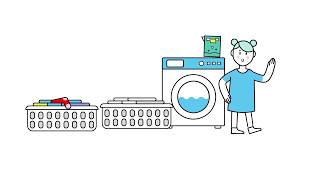 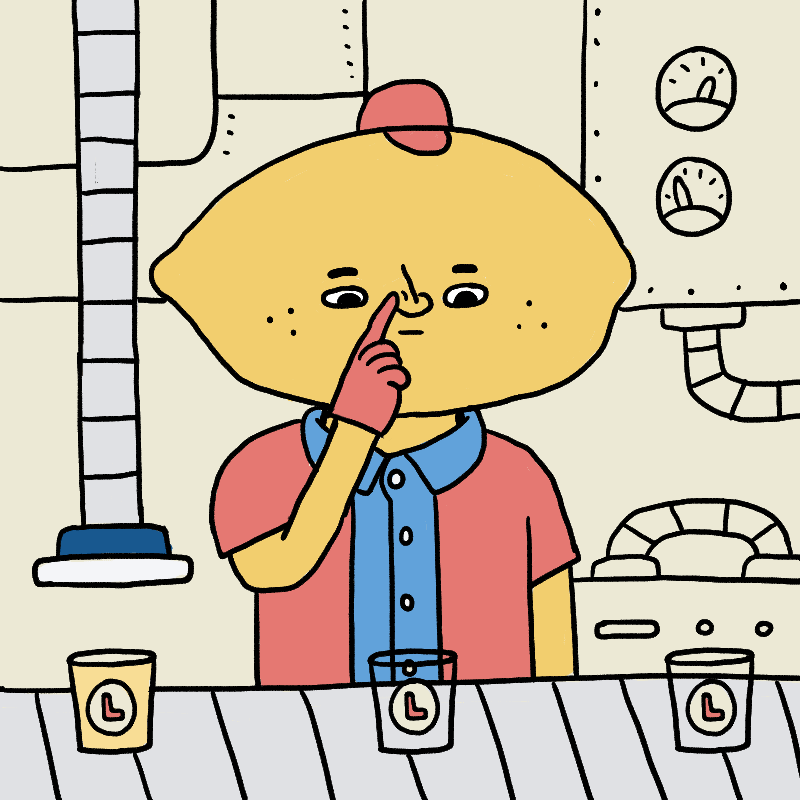 Ja, dus?
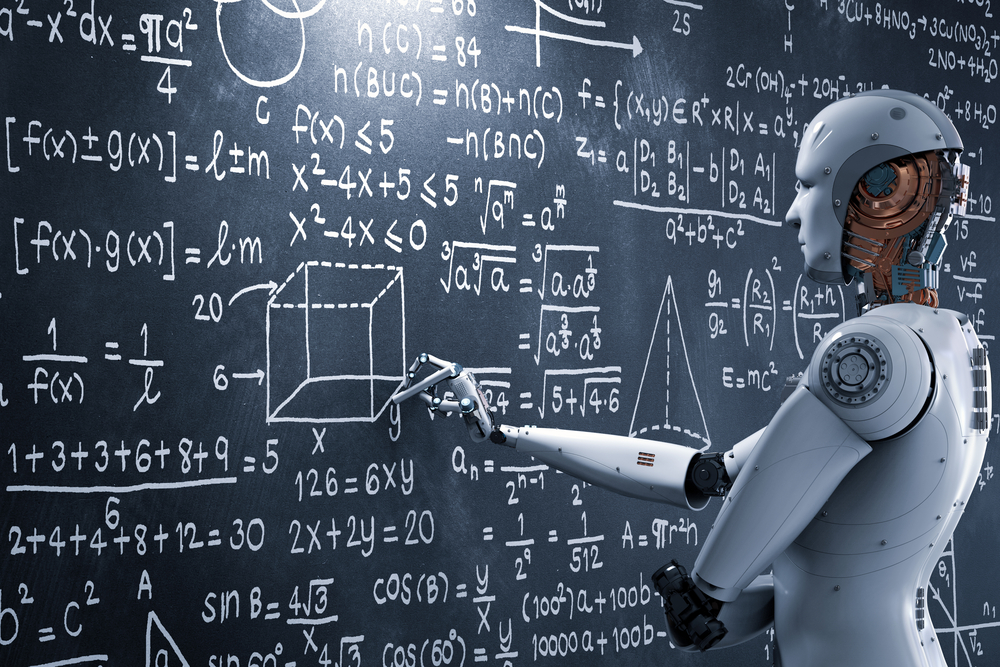 Ja, dus?!?
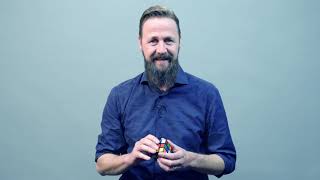 Google zoekmachine, Spotify, chatbots etc.
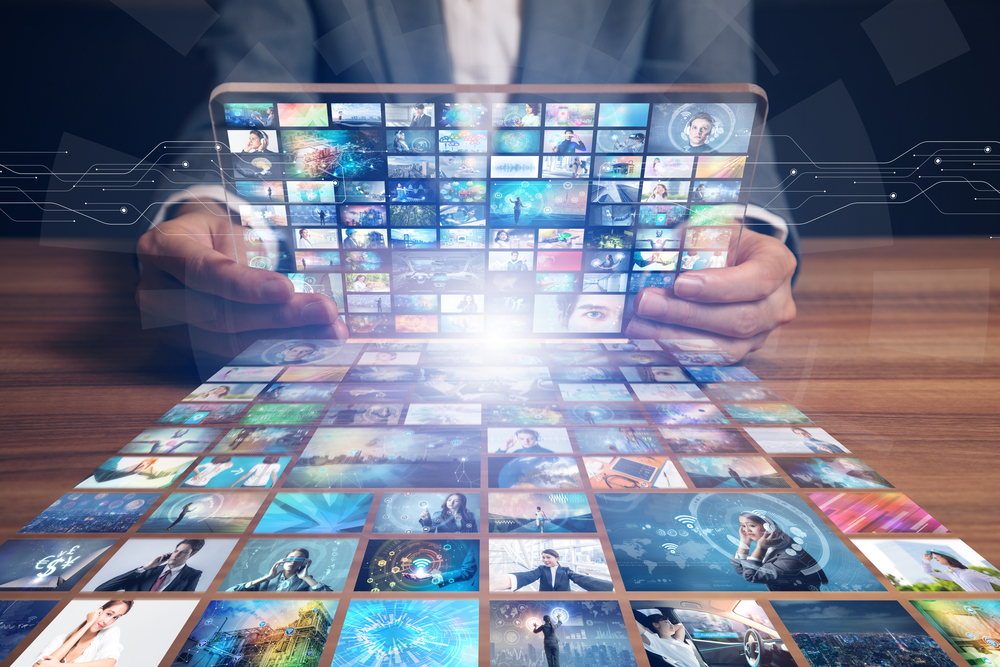 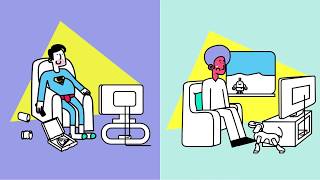 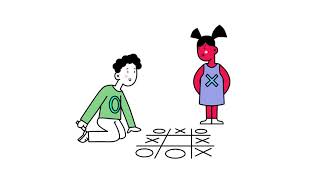 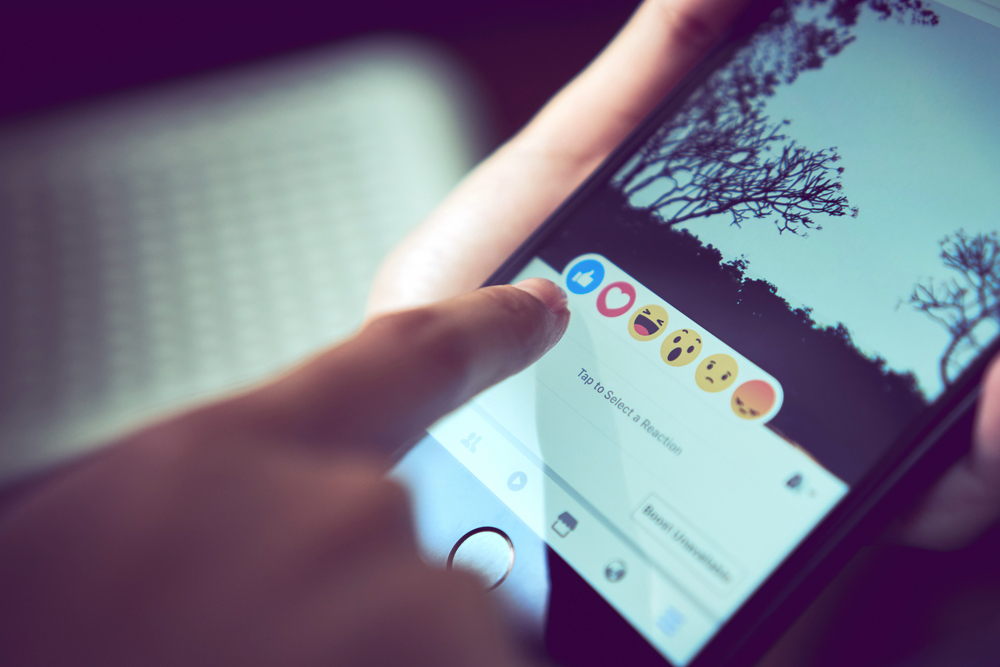 Filterbubbel?
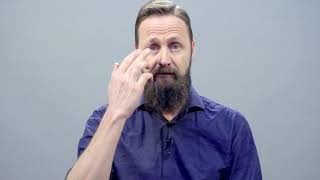 Husky of een wolf?
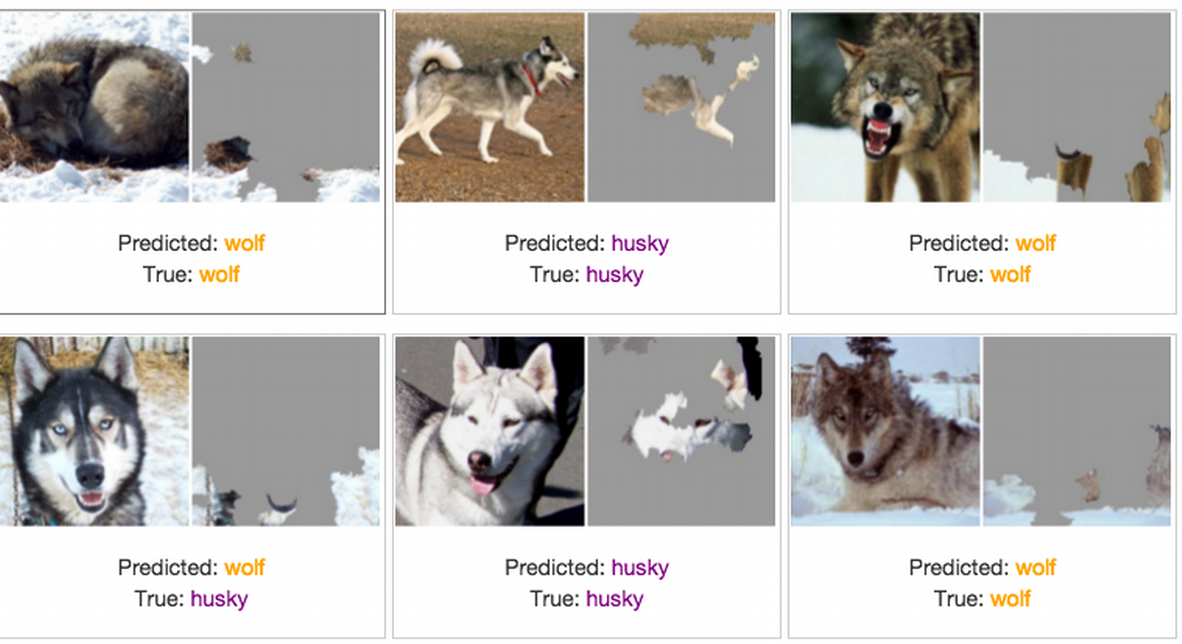 Oeps… foutje
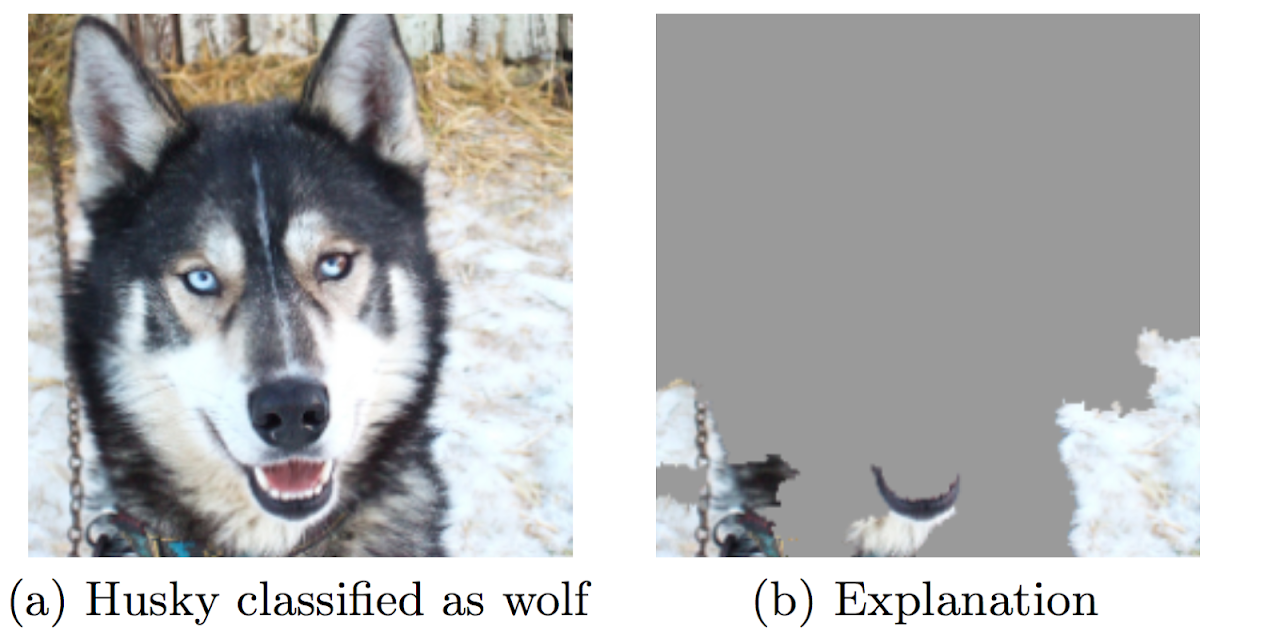 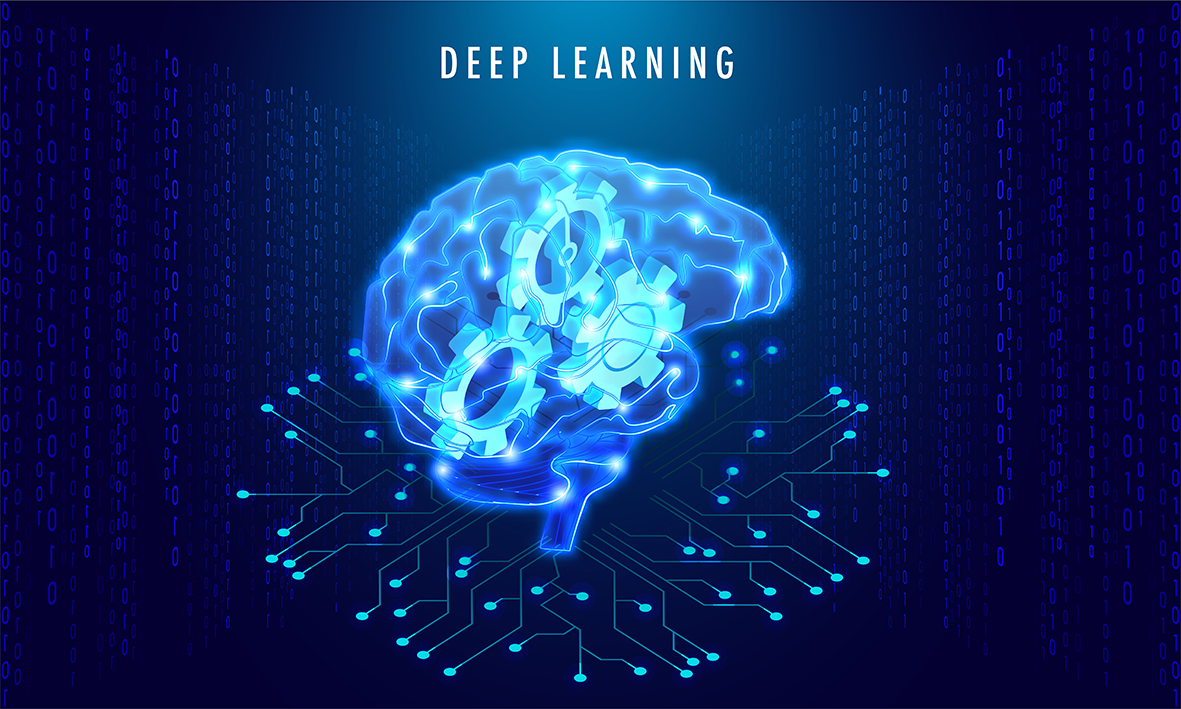 Hersenen versus
deep learning
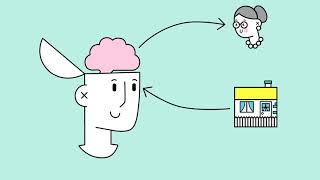 Zelfrijdende auto’s
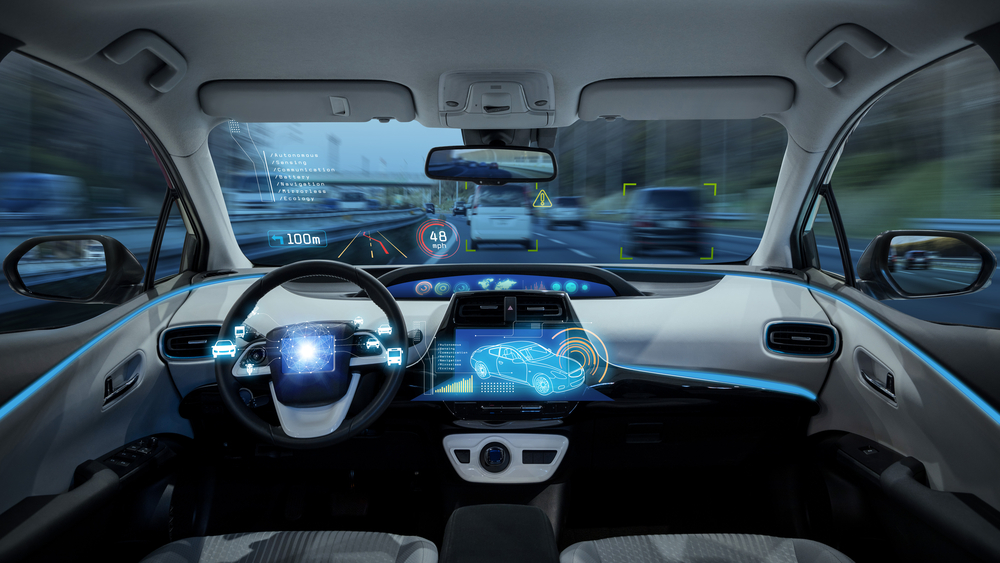 Sensoren en camera’s
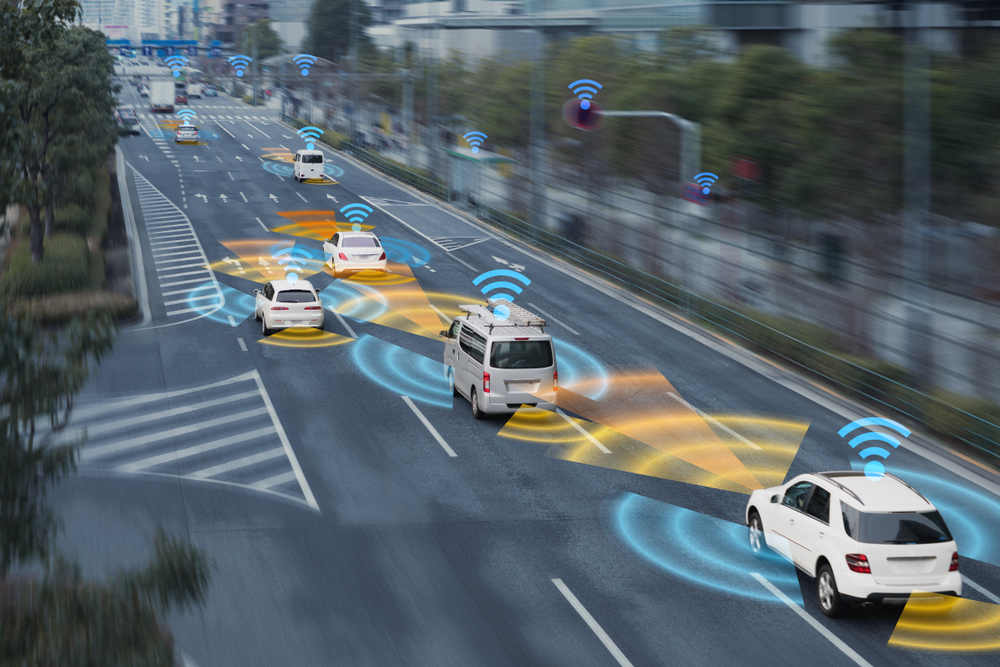 Game: Carcraft
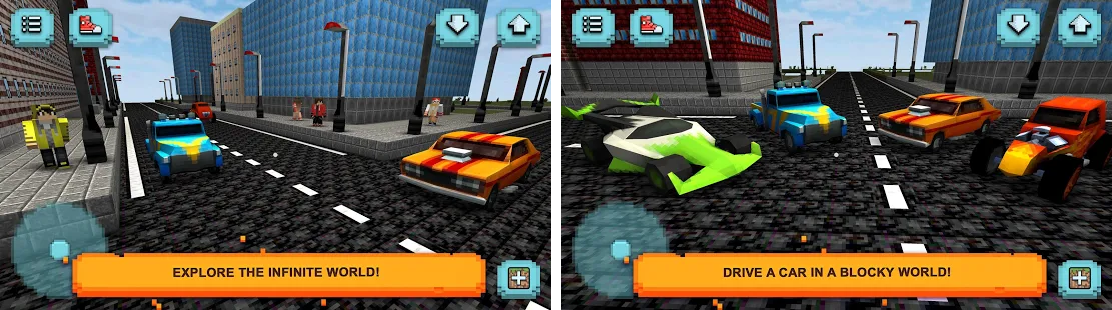 Bedenk een algoritme
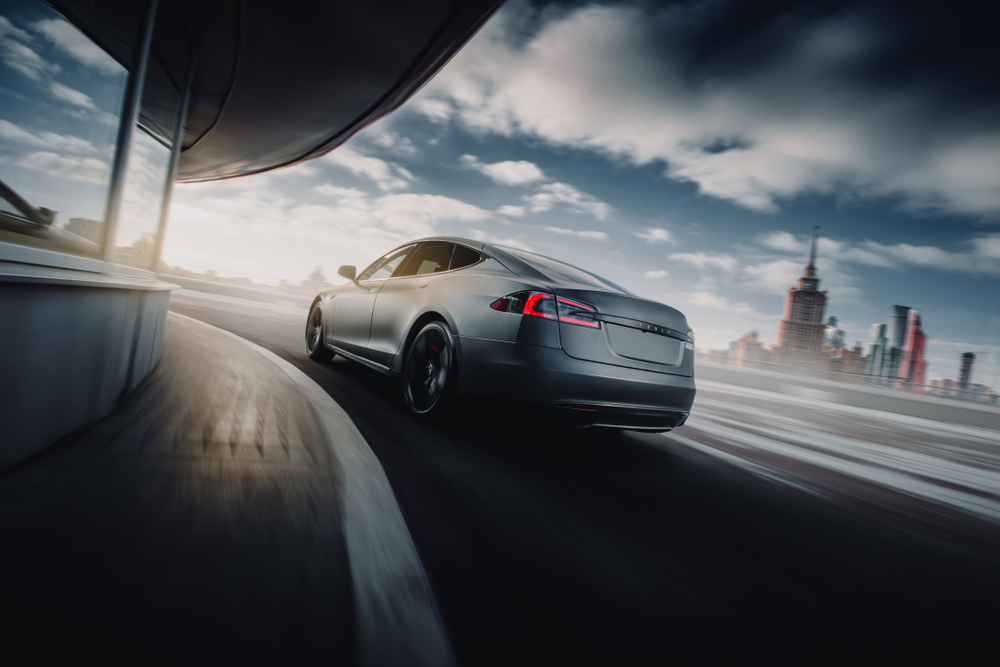 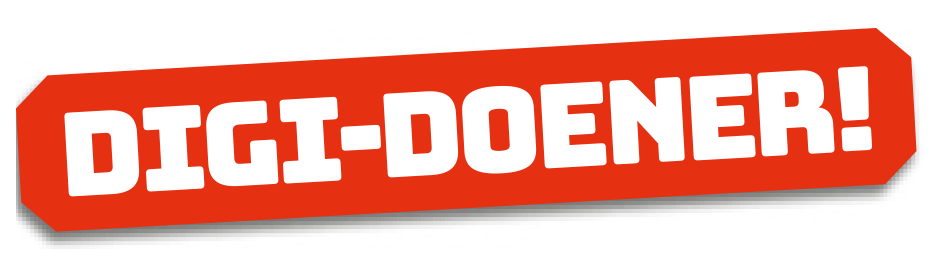 De auto rijdt met een snelheid van 80 kilometer per uur. Er doemt plotseling een groot object op voor de camera. 

Welke reactie kies je?
Doorrijden
Hard remmen
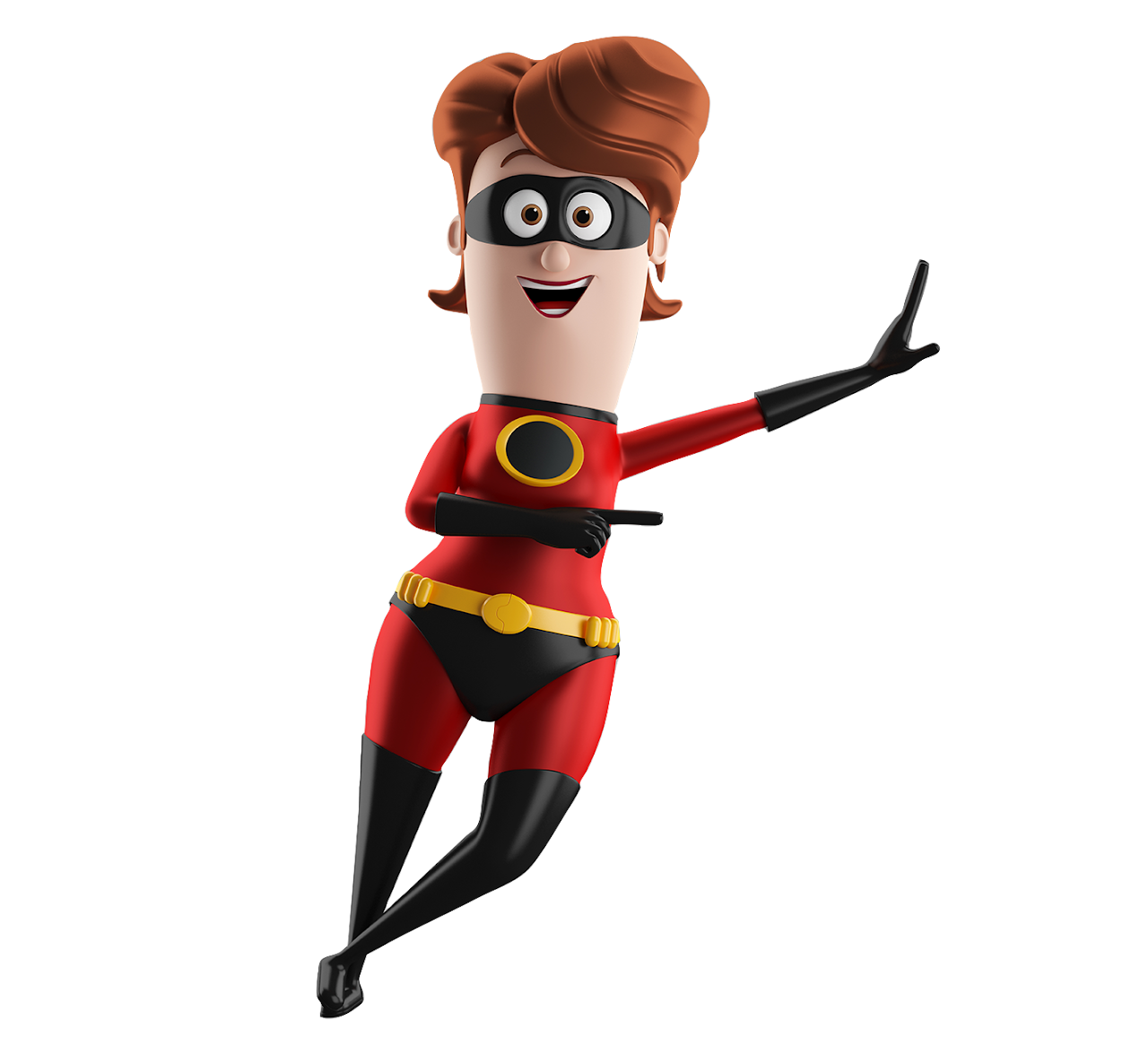 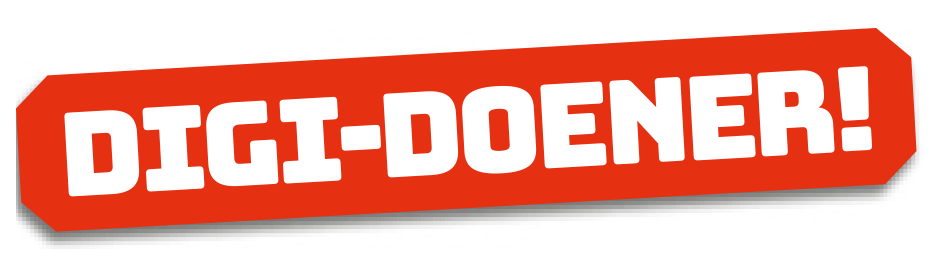 De auto rijdt met een snelheid van 80 kilometer per uur. Er doemt plotseling een groot object op voor de camera. Achter je rijdt een vrachtwagen. 

Welke reactie kies je?
Doorrijden
Hard remmen
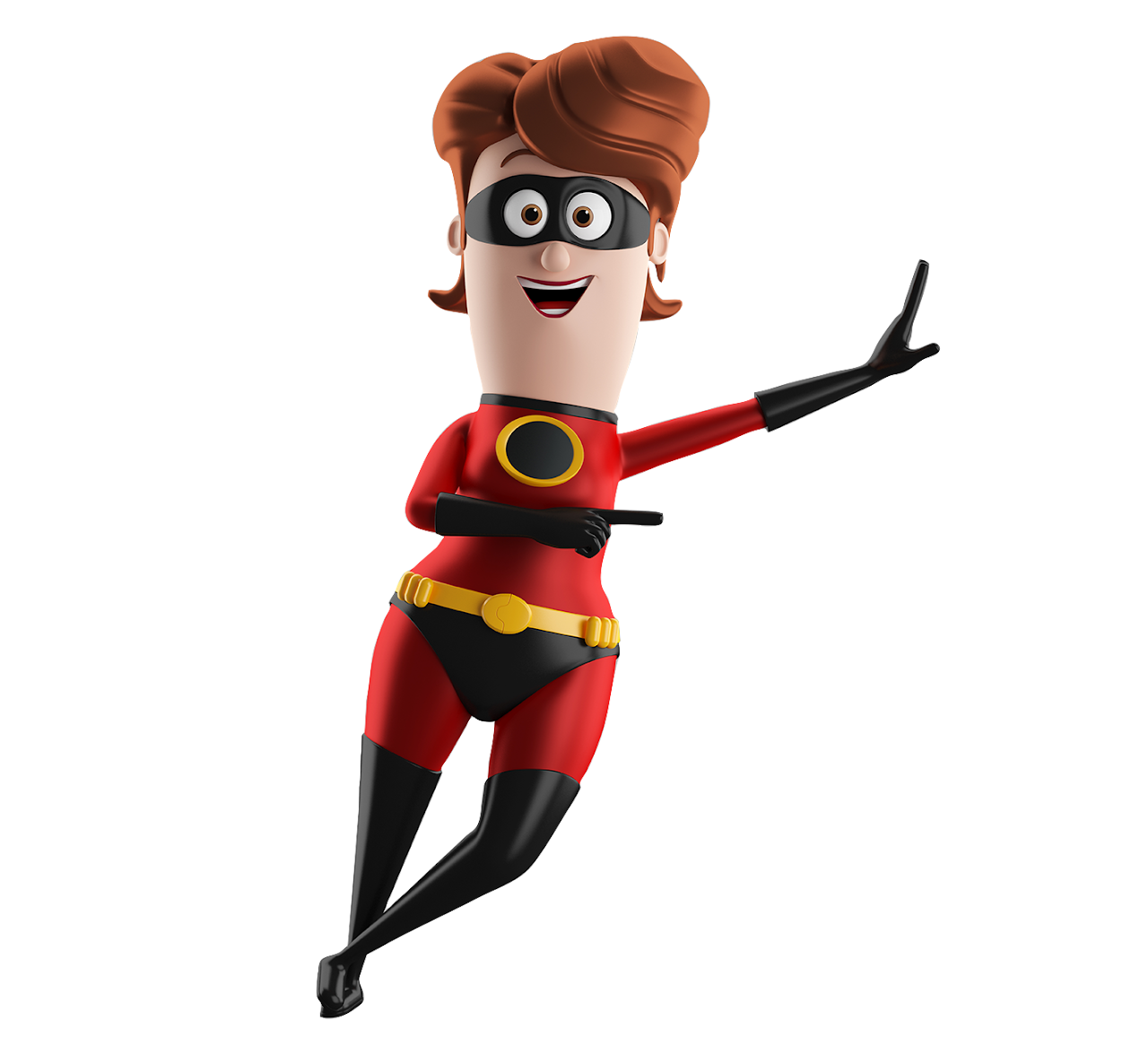 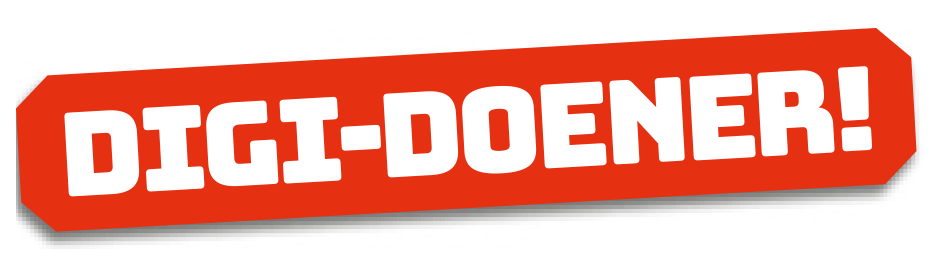 De auto rijdt met een snelheid van 80 kilometer per uur. Er doemt plotseling een groot object op voor de camera. Achter je rijdt een vrachtwagen. De weg is spekglad en het waait hard. Overal vliegt plastic afval…

Welke reactie kies je?
Doorrijden
Hard remmen
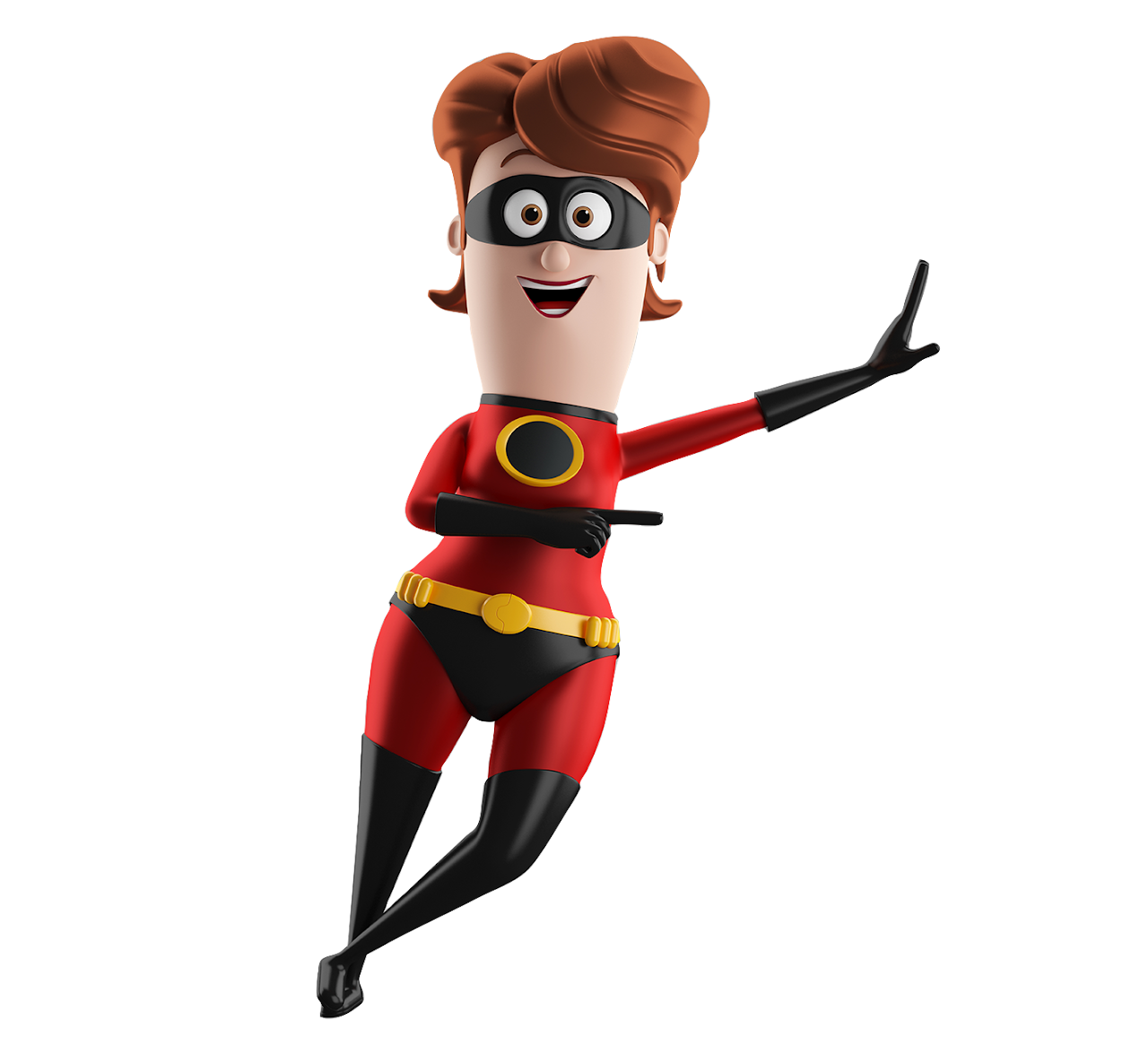 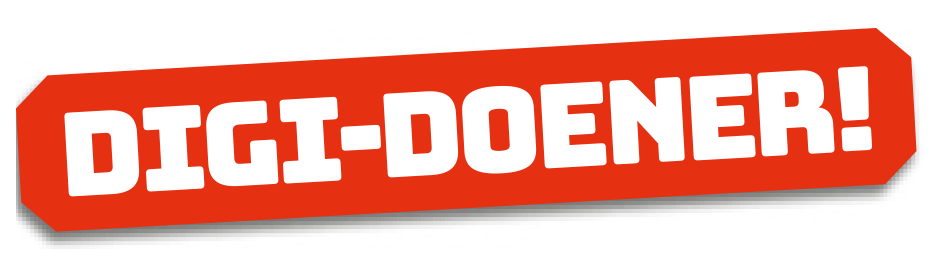 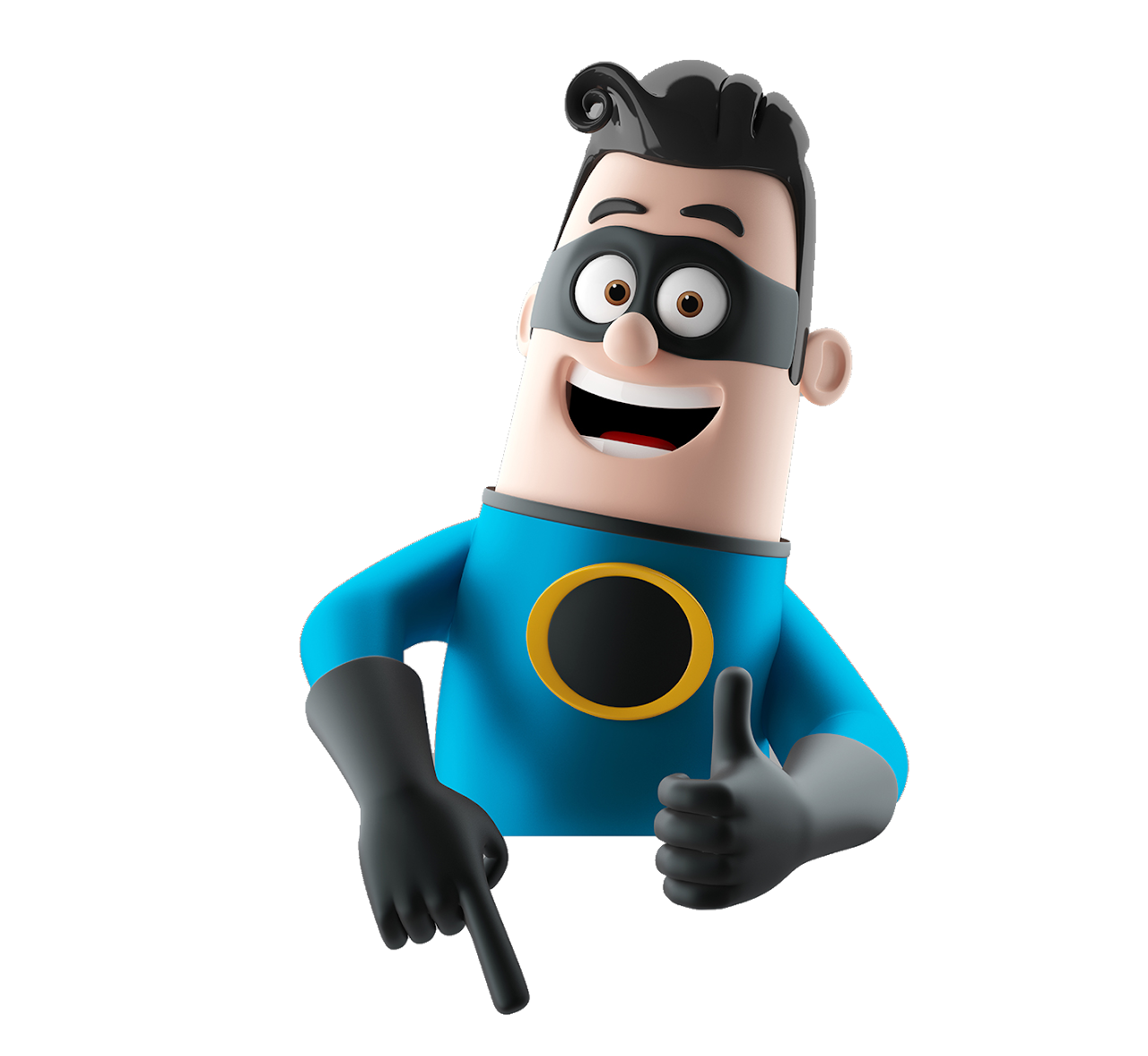 Werk in een tweetal.
Zelf: Bedenk en schrijf een dilemma voor een zelfrijdende auto.
Samen: Bedenk en schrijf een algoritme voor het dilemma. Een stappenplan - wat te doen?
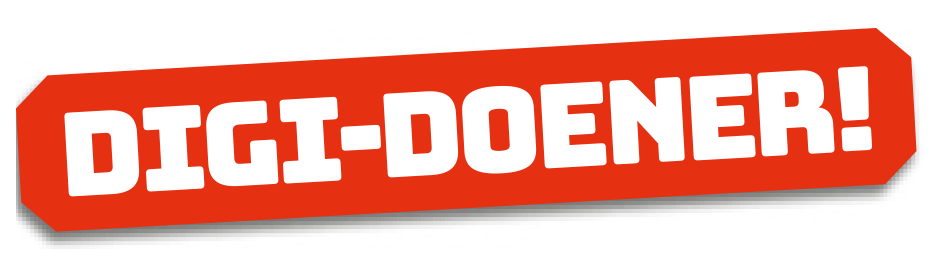 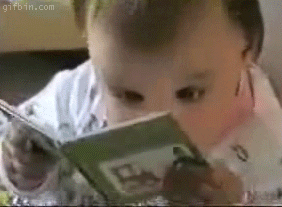 Wat hebben we geleerd?

Je weet wat een algoritme is: 
een stappenplan om een doel te behalen. 

Je weet dat door algoritmen systemen sneller en soms zelfs beter kunnen werken dan mensen. 

Je weet dat een beslisboom algoritmen helpt om keuzes te maken.
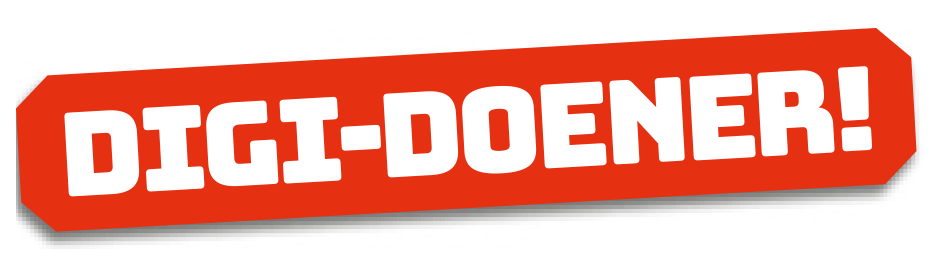 Volgende lessen

Kunstmatige intelligentie
Hoe slim zijn machines nou echt?
Machine en deep learning
Wij zijn data!
Later als ik groot ben